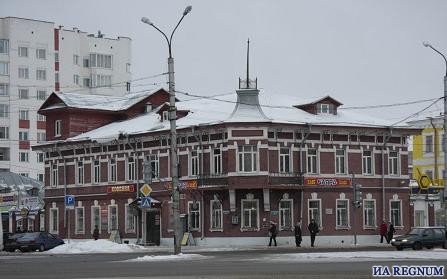 Архангельск. Дом в котором жил                 А.П. Гайдар
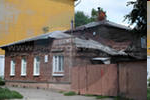 Летом и осенью 1937 г. А.Гайдар жил в Солотче  Рязанской обл. вместе с К.Паустовским и Р.Фраерманом
б
л
я
ю
с
о
о
л
х
п
р
т
ю
и
б
л
я
ю
с
о
о
л
х
п
р
т
ю
и
Расшифруйте запись и вы узнаете,
что отвечал А.Гайдар на вопрос:
Что же это за сила, которая привлекает к нему ребят?
Ответ: Я просто их люблю
26 июля 1941 года – Аркадий Гайдар уезжает на фронт на Украину в качестве корреспондента "Комсомольской правды"
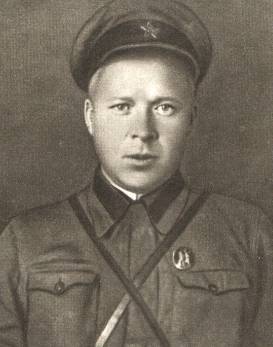 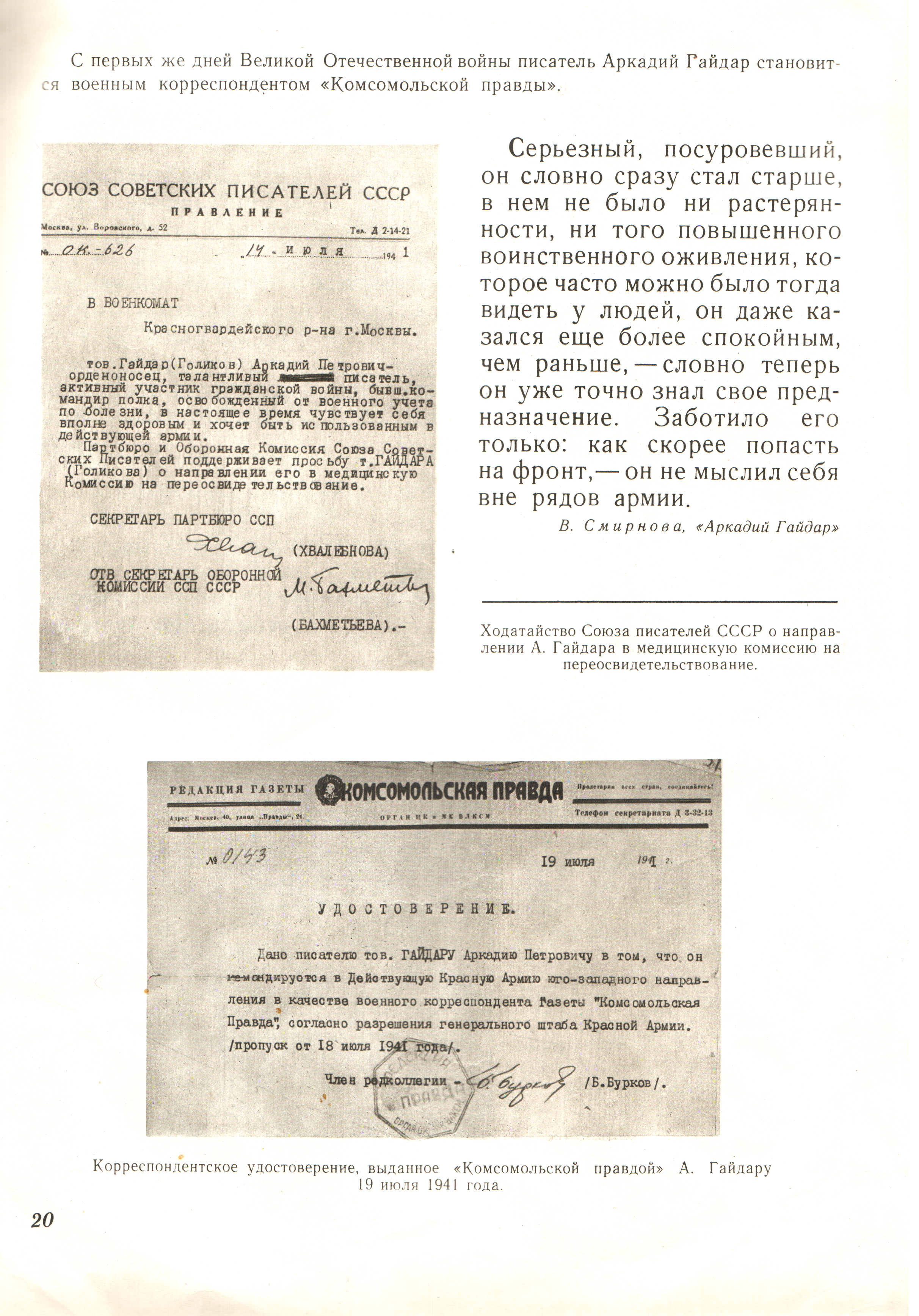 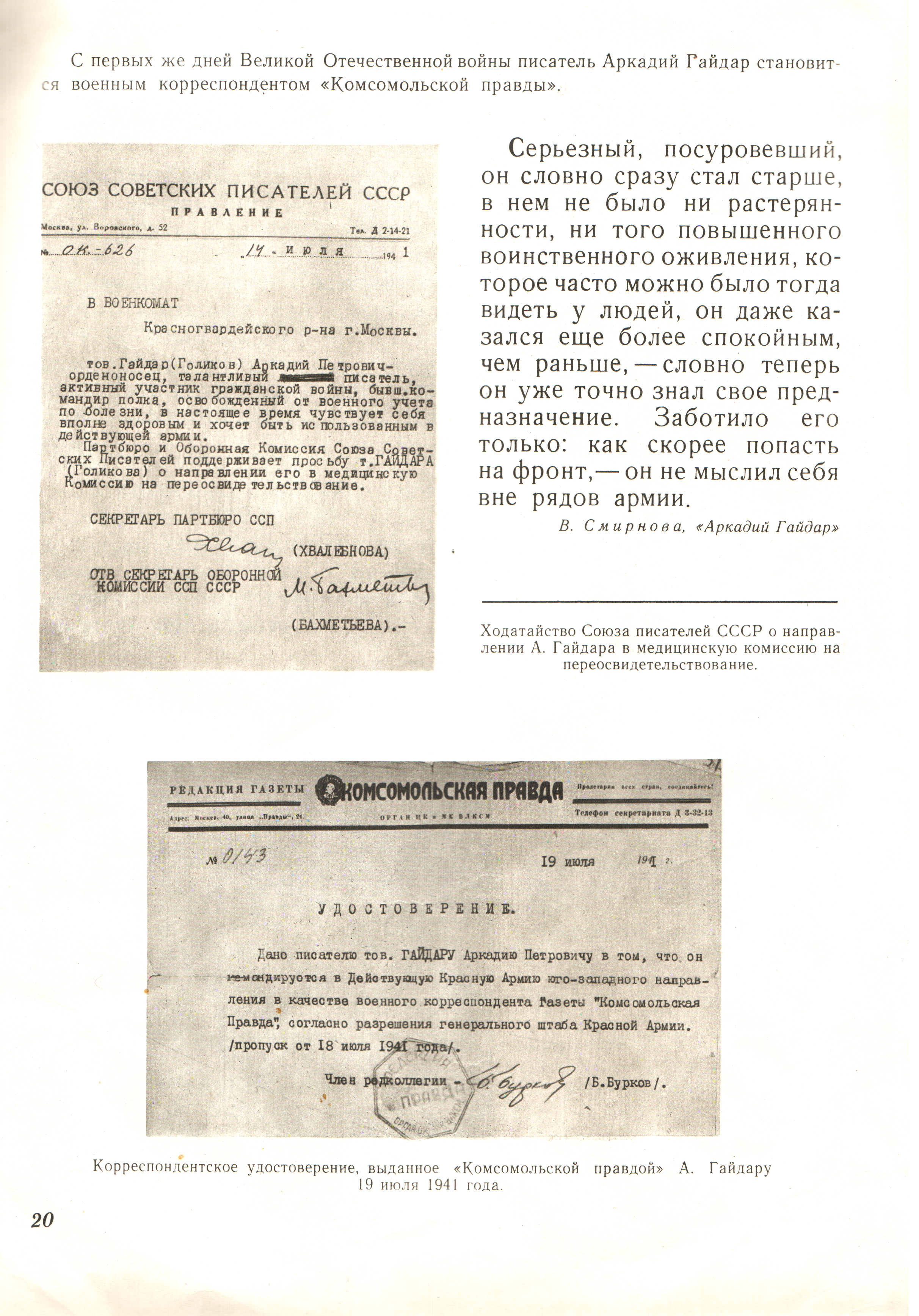 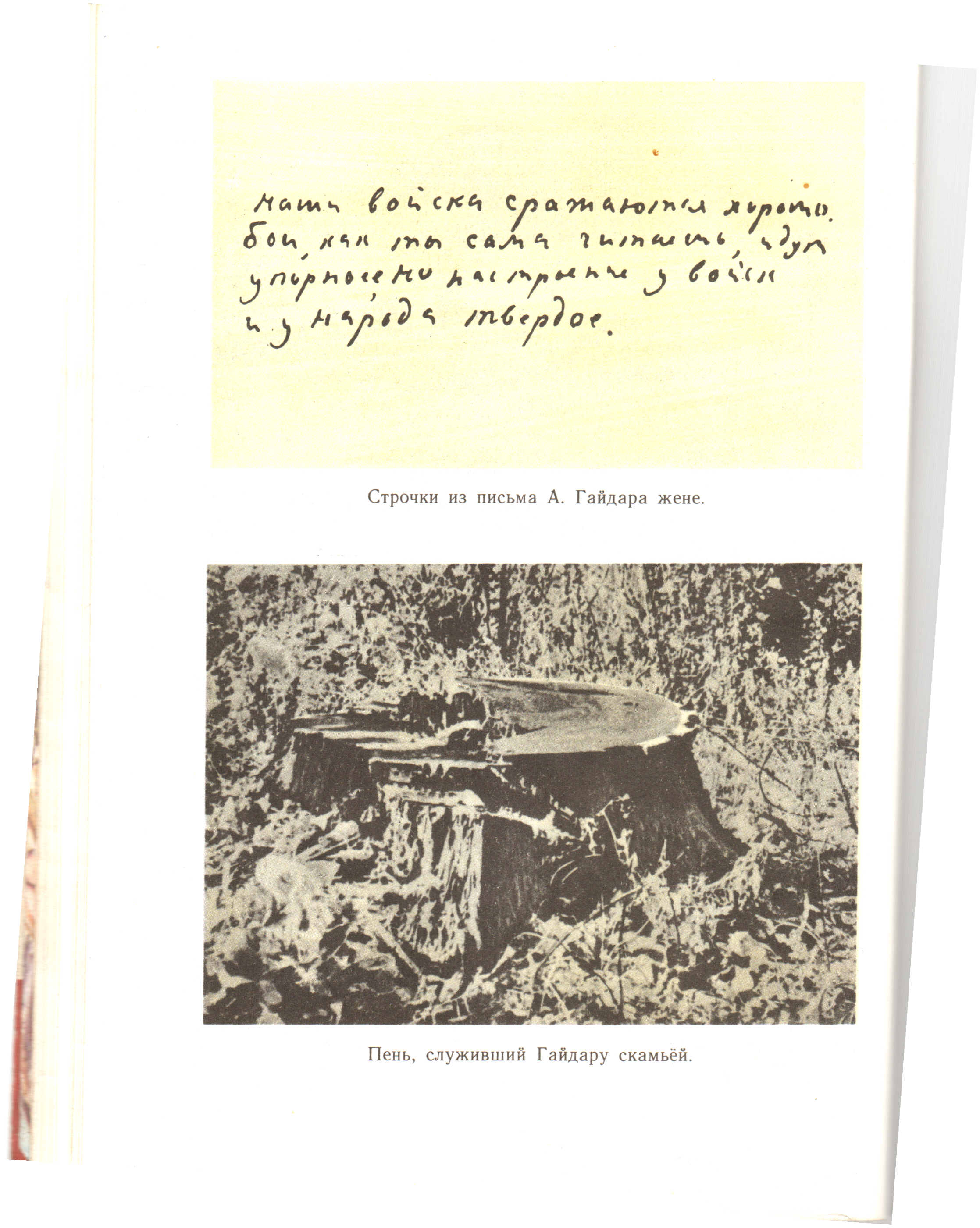 Строчки из письма А. Гайдара жене
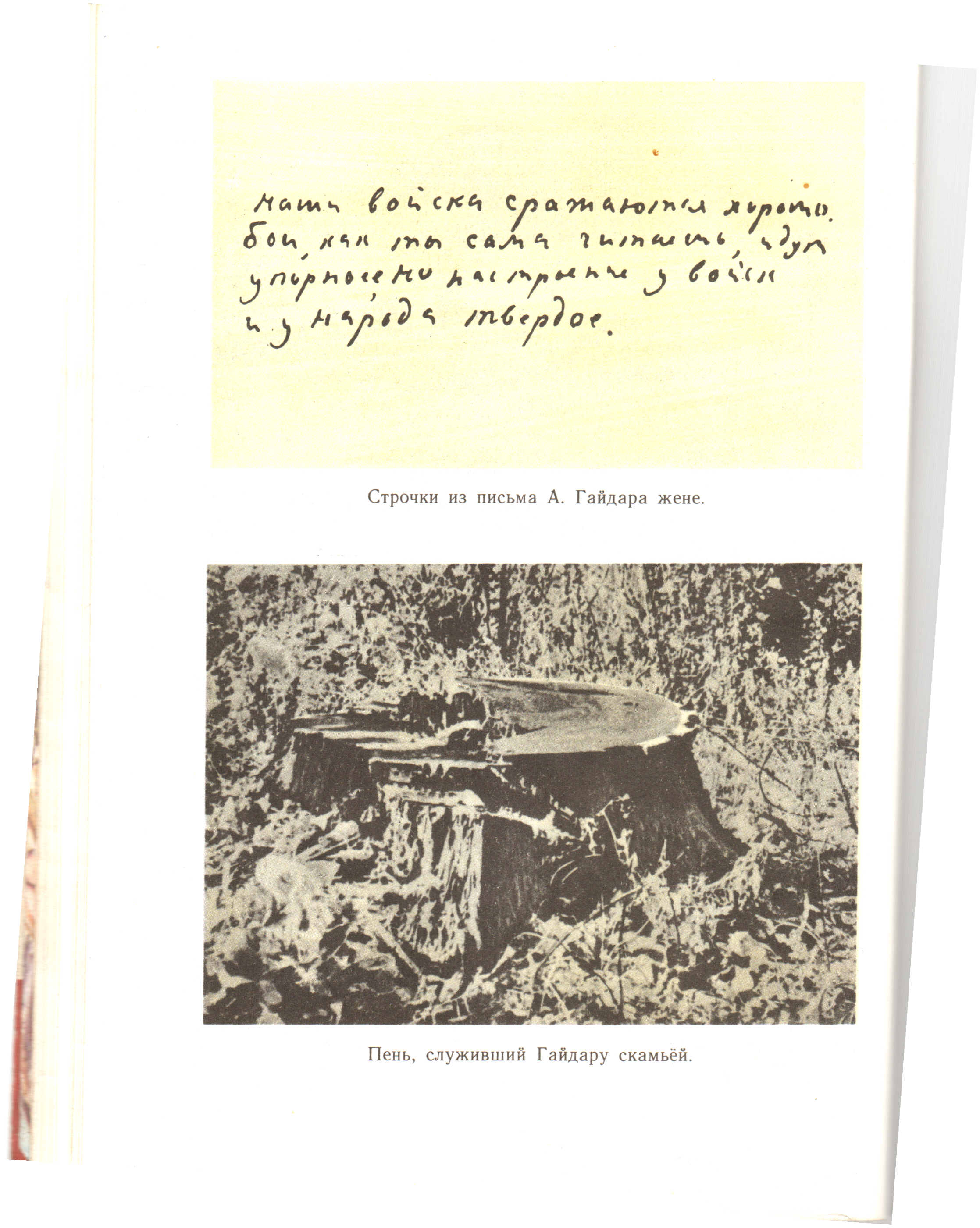 Пень, служивший Гайдару скамьей
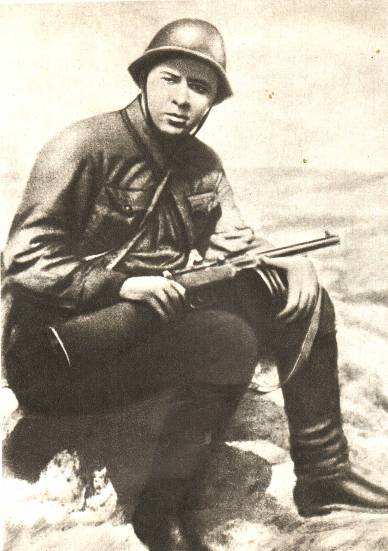 Он был свидетелем и участником Киевской оборонительной операции Юго-Западного фронта. Написал военные очерки "У переправы", "Мост", "У переднего края", "Ракеты и гранаты"
«Все, что во мне есть лучшего - все это солдатское»
Выбирая буквы другого формата,
 прочитайте название украинского села,
около которого погиб А.Гайдар
а л ж у б н у ь н а п и е б о щ г а ф к п ж г р у ф л з ы е к ц д у а б з у я ы а с м д к р т ж е д л ф б ж ь в с л б т д ж х в а а ж р в п а в а ю
Ответ: село Леплява
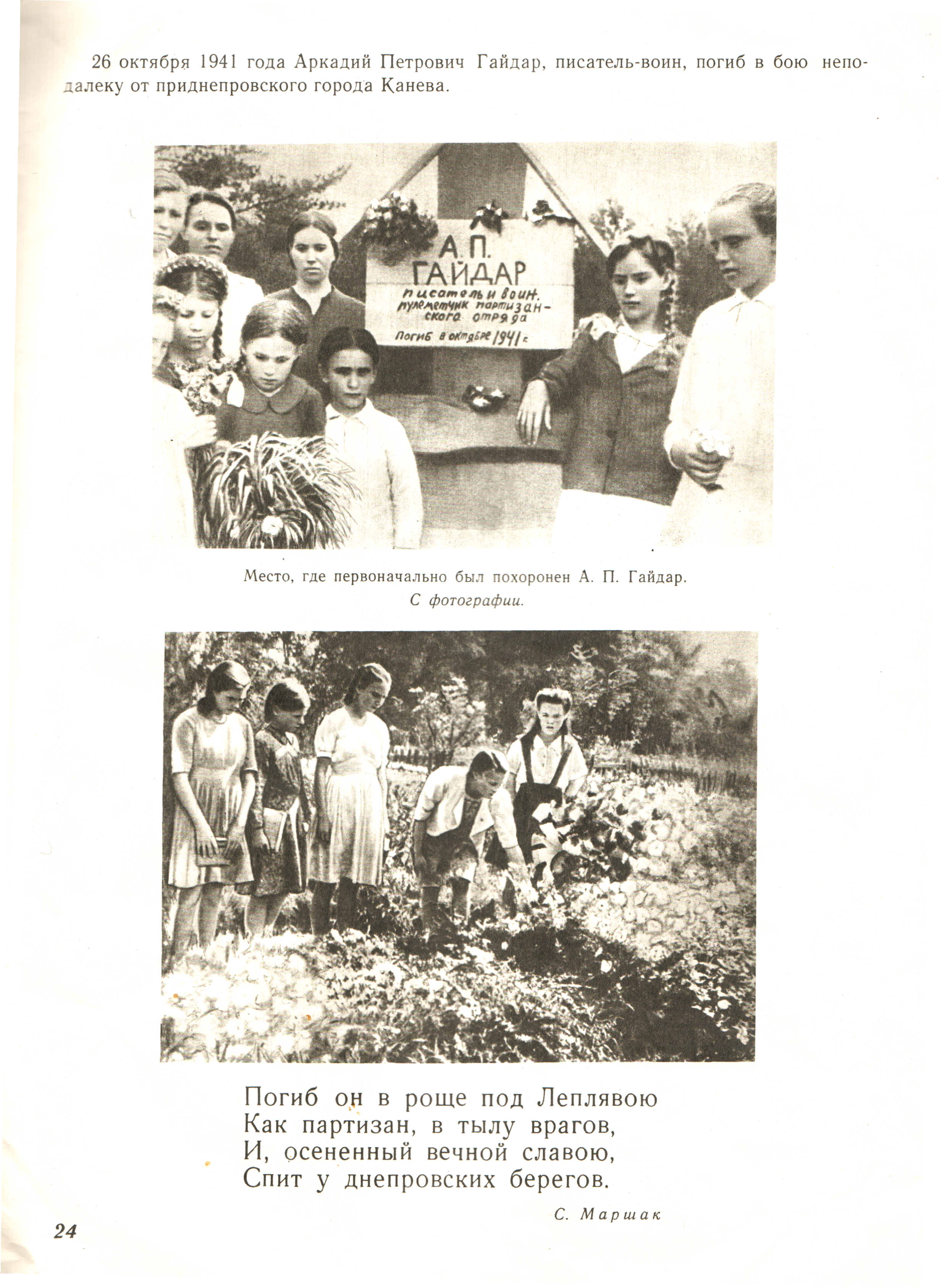 Погиб он в роще под Леплявой
Как партизан, в тылу врагов,
и, осененный вечной славой,
Спит у днепровских берегов…
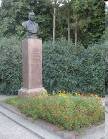 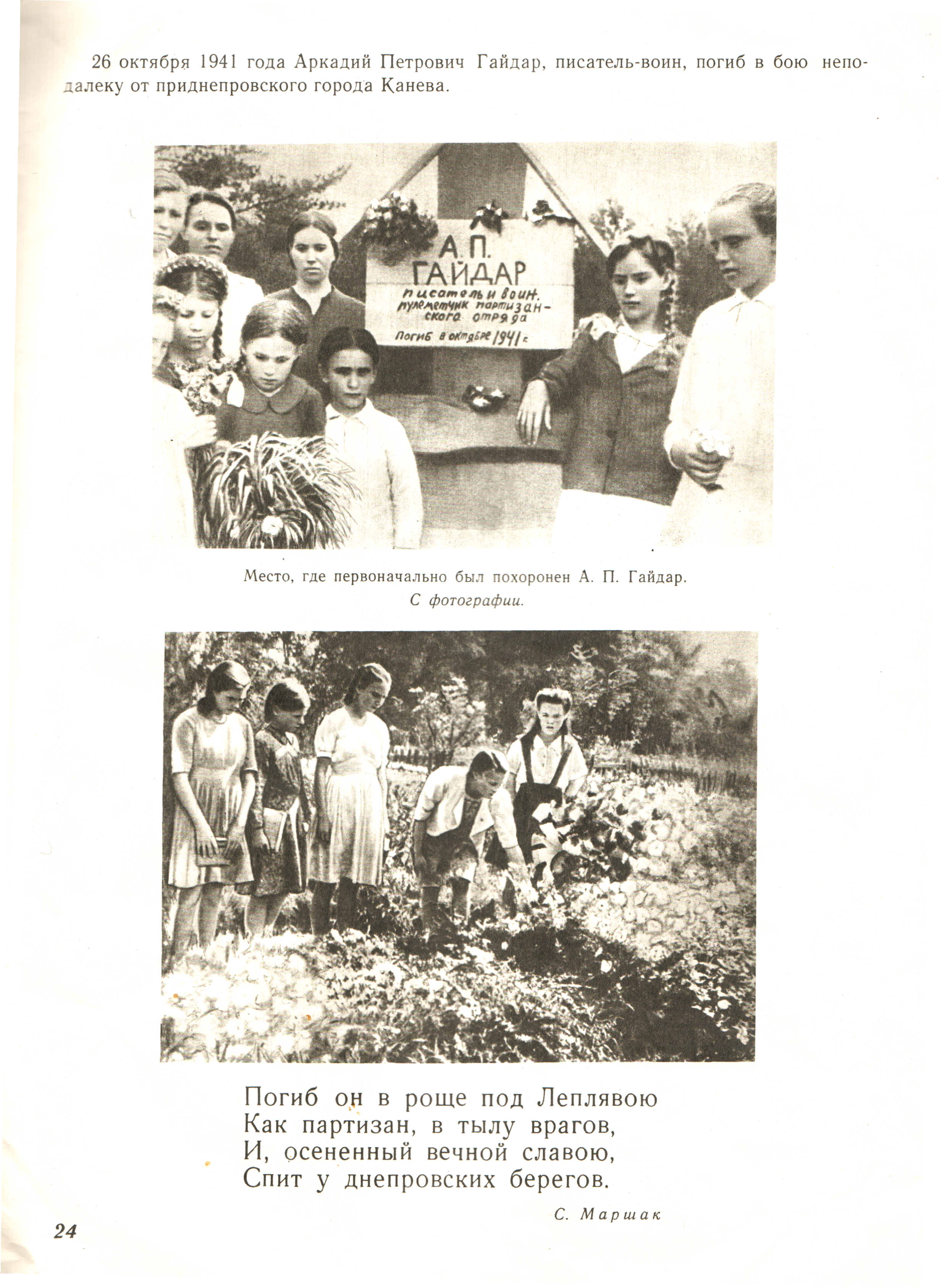 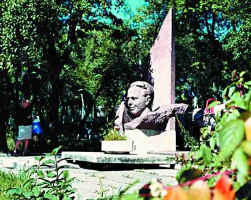 В 1947 году прах писателя был перенесен в город Канев Черкасской области
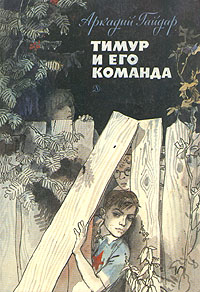 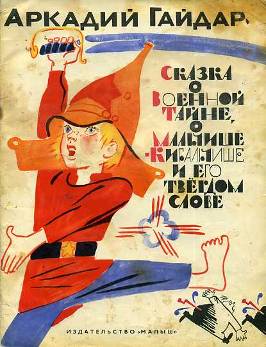 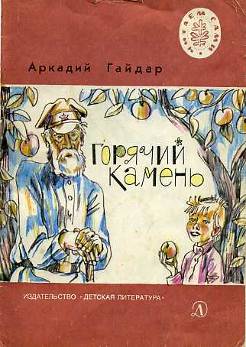 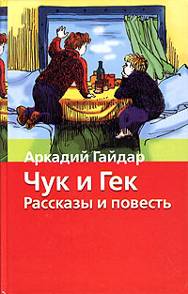 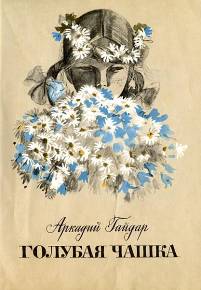 Прочитайте зашифрованную запись 
из книги «Горячий камень» и закончите ее.
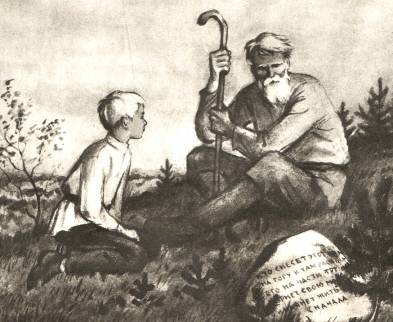 12,20,16 19,15,6,19,7,20 31,20,16,20 12,1,14,6,15,30 15,1 4,16,18,21 10 20,1,13 18,1,9,16,2,30,7,20 6,4.16 15,1 25,1,19,20,10
Ответ: Кто снесет этот камень на гору и там 
разобьет его на части, тот вернет
 свою молодость и начнет жить сначала
Если вы расставите буквы в знаменателях 
по алфавиту, то в числителе прочитаете название
фильма, поставленному по сценарию Гайдара
Ответ: Дума про казака Голоту
Если внимательно перечесть все написанное Гайдаром, то окажется, что он все время  писал в сущности одну повесть - правдивую, серьезную, веселую и трогательную о жизни советских детей
По сведениям Книжной палаты СССР, произведения Аркадия Гайдара выходили 
в нашей стране более 700 раз на 77 языках, причем общий тираж этих изданий достиг 28 миллионов экземпляров.
Это лучший памятник и 
лучшая память о Гайдаре